Prof. MARTA GARCIA  Curso de Inglês instrumental

Lista dos 105 Verbos em Inglês Mais Usados e suas Conjugações

https://inglesinstrumentalonline.com.br/verbos-em-ingles/
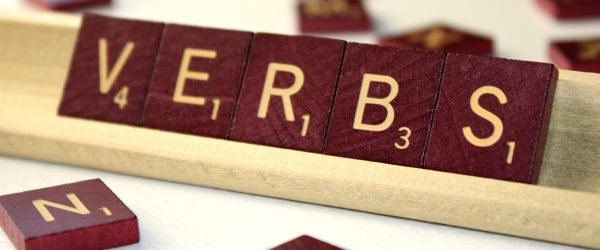 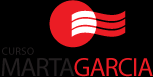